RESTAURANTE“DRAGON HUT”International Chinese Cuisine
“PROYECTO DE INVERSIÓN PARA LA CREACIÓN DE UN RESTAURANTE DE COMIDA CHINA TRADICIONAL”
INTEGRANTES:
Víctor Castro Maldonado
Willian Ng Chou
César Portilla Parrales
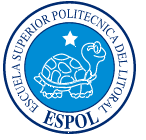 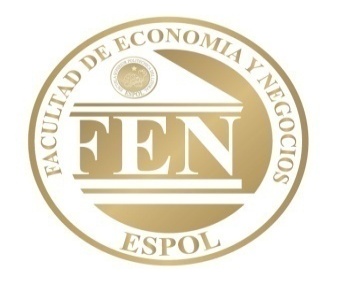 INTRODUCCIÓN
DEFINICIÓN DEL TEMA
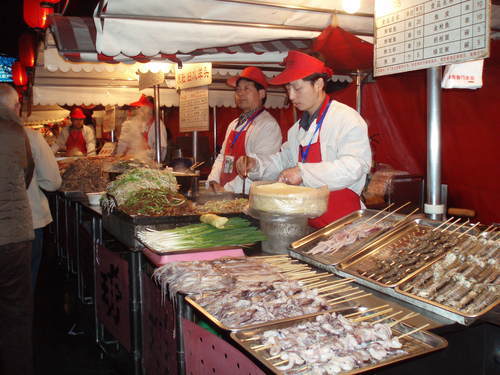 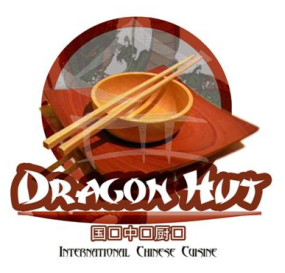 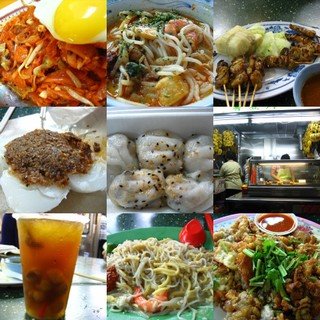 IMPORTANCIA DEL ESTUDIO:Problemas y Oportunidades
En los conocidos chifas no ofrecen la verdadera comida tradicional de China.
En los pocos restaurantes que se ofrece son muy caros estos platos y tienen una nula publicidad de los mismos.
La población siente recelo por la comida China, porque piensan que los animales usados en la preparación son los no comúnmente utilizados en nuestro país.
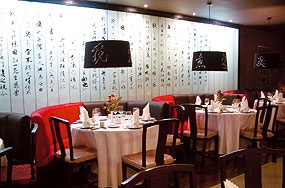 CARACTERÍSTICAS DEL PRODUCTO Y SERVICIO
La comida será preparada por chefs orientales con los suficientes conocimientos y experiencia.
Los ingredientes utilizados serán frescos, se cumplirá con todas las normas sanitarias y de higiene brindando así confianza y calidad en la elaboración de nuestros platos.
La mayoría de los ingredientes serán vegetales tales como la soya y sus derivados, el cual se la utiliza diariamente en la cocina China
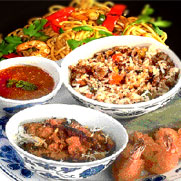 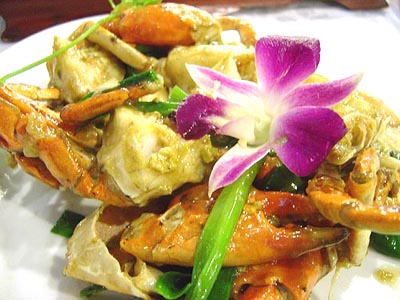 CARACTERISTICAS DEL PRODUCTO Y SERVICIO
En nuestro local se diseñará un ambiente propicio que hará sentir a nuestros clientes como si estuviesen en la misma China.
La atención que se brindará será de primer nivel desde el momento en que ingresan hasta el momento  de su retiro, cumpliendo con uno de los propósitos, el de la fidelidad, siendo nuestro restaurante la primera elección al momento de comer fuera de su casa.
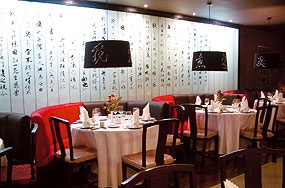 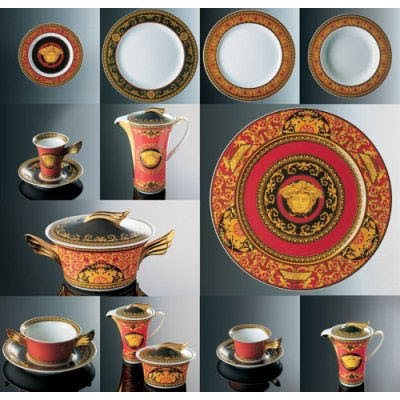 METODOLOGIA  PARA LA EVALUACIÓN DEL PROYECTO
Determinar las características demandadas.
Establecer una estrategia de posicionamiento. 
Crear estrategias y promociones.
METODOLOGIA  PARA LA EVALUACION DEL PROYECTO
Obtención de Datos.-
     Primarios

Entrevistas
Investigaciones en los restaurantes de Guayaquil.
    Secundarios
Obtención de datos estadísticos
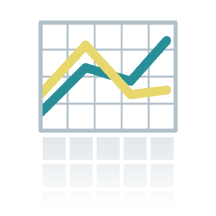 METODOLOGIA  PARA LA EVALUACIÓN DEL PROYECTO
Investigación Concluyente.-
Realizar un estudio de mercado por medio de encuestas, con el fin de formarse una idea clara en las preferencias del consumidor objetivo.

Realizar un plan de ejecución y marketing adecuado para la promoción de nuestro restaurante, tomando en cuenta las condiciones de mercado para la introducción.
METODOLOGIA  PARA LA EVALUACIÓN DEL PROYECTO
Aspectos Metodológicos
Establecer los costos estimados de la ejecución y posesión. 
Elaborar el análisis de la factibilidad económica y financiera del proyecto, a través de la elaboración de flujos de caja proyectados y el análisis de los principales resultados financieros.

Evaluación Final
Una vez realizados los estudios de mercado, técnico y financiero del proyecto, se procederá a determinar el grado de factibilidad del mismo, en base a los criterios expuestos anteriormente.
INVESTIGACION DE MERCADO
Perspectivas.-
Se desea conocer si la creación de un restaurante de comida tradicional china tendría aceptación en la población guayaquileña, debido a que el mismo no es conocido en el ámbito local. 

Determinar la población objetivo a la cual se va a dirigir el restaurante, conocer el perfil del consumidor, así como también la frecuencia de consumo.

Los resultados obtenidos conllevarán a establecer estrategias de marketing para posicionar el producto, identificando posibles puntos de ventas y canales de distribución.
DETERMINACION DE POBLACION OBJETIVO
ENCUESTA
1.- ¿Está dentro de sus preferencias la comida oriental?
Sí____                                   No____
 
 
2.- ¿Qué edad tiene?
18-22 años ____  28-32 años____ 38-42 años____ 48 en adelante____
23-27 años____   33-37 años____ 43-47 años____
 
 
3.- Género
Femenino____                       Masculino____
 
 
4.- Sector donde vive 
Norte____                           Centro____                                   Sur____
 
5.- ¿Cuántas veces al mes sale a comer a restaurantes?
1-2 veces____     3-4 veces____     5-6 veces____    7 en adelante____
ENCUESTA
6.-  ¿Qué tipo de comida prefiere al momento de salir a comer?
China___               Comida rápida____                       Parrilladas____ 
Típicas____           Otras (especifique)__________
 
7.- ¿Que características usted considera importante al momento de elegir el lugar donde comer?
(Ordene del 1 al 5, siendo el 1 de mayor importancia y 5 de menor importancia)
Ambiente_____             Ingredientes____                         Precio____
Ubicación_____                    Sabor_____
 
8.- ¿Sabía Ud. que los chifas no ofrecen la verdadera comida tradicional de China?
Sí____                               No____                          Indiferente____
 
 
9.- ¿Estaría Ud. dispuesto a probar la comida tradicional China?, sabiendo que los ingredientes serán los comúnmente utilizados en nuestro país.
Sí____                                                                         No____
 
 
10.- ¿Hasta cuánto Ud. ha pagado por un plato de comida oriental en la que se ha sentido satisfecho?
$2 a 4 ____                 $5 a 8 ____                $9 a 12 ___
Percent
70
60
50
40
30
20
10
0
NO
SI
Análisis de preguntas
DISPONIBILIDAD A PROBAR COMIDA CHINA TRADICIONAL
# Personas           %
 SI                266                  66,5
NO               134                 33,5
Percent
60
50
40
30
20
10
0
9-12 DOLARES
2-4 DOLARES
5-8 DOLARES
Análisis de preguntas
PRECIOS
$           # Personas           %
2-4              116                  29
5-8              227                 56,8
10-12            54                 14,3
PLAN 
DE MARKETING
OBJETIVOS DE MARKETING
Objetivos Financieros:

Recuperar el monto de inversión inicial en el menor tiempo posible.

Obtener flujos de caja positivos que sean mayores a los negativos.
Objetivos de Mercadotecnia:

Obtener una creciente y amplia participación de mercado, tal que en el largo plazo DRAGON HUT sea líder del mercado objetivo.

Lograr la fidelidad por parte del cliente meta hacia el producto
ANALISIS ESTRATEGICO
Matriz Boston Consulting Group (BCG)
Matriz Oportunidades Producto-Mercado (ANSOFF)
Fuerzas de Porter
Conclusión Análisis de Porter
Marketing Mix
Producto
El menú de DRAGON HUT en términos generales estará preparado en un 70% por vegetales.
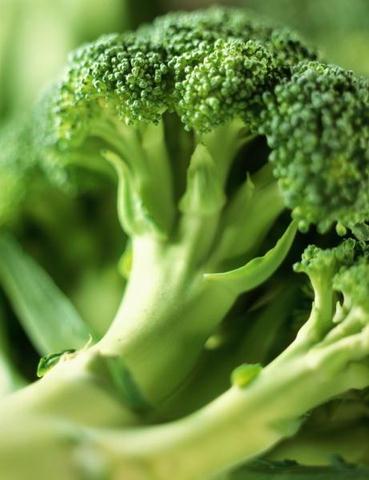 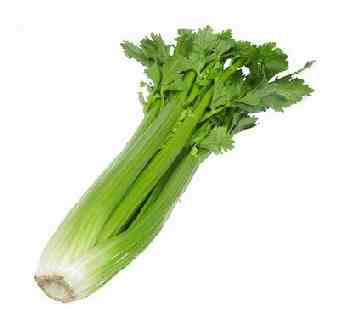 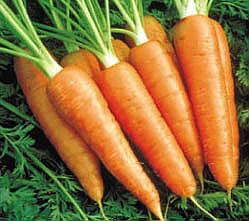 En lo que se refiere a carnes tendremos una amplia gama de elección entre las que podemos destacar:

Res
Pollo
Cerdo
Pato 
Ternero
Ganso
Camarón
Pescado
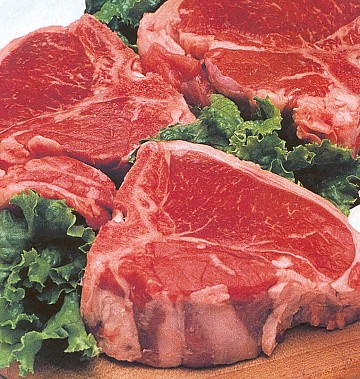 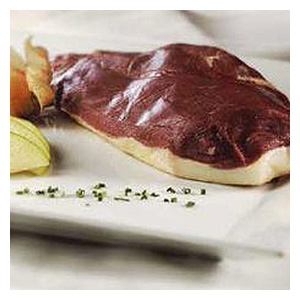 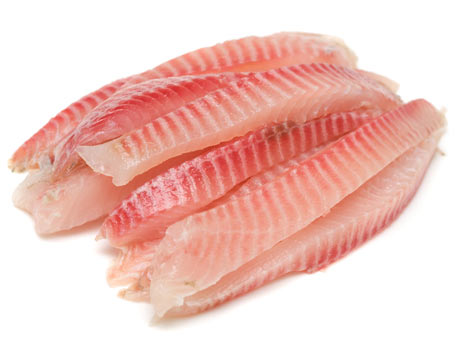 PRECIO
El rango de precios a cobrar a nuestros clientes estará entre $5 y $8 para los platos estándares.

   Los platos especiales tendrán un precio de $10 aproximadamente.
Plaza
El lugar en donde instalaremos DRAGON HUT será en el sector norte de Guayaquil, rodeado entre las ciudadelas como La Garzota, Alborada y Sauces, en donde tendremos nuestro espacio físico para ofrecer nuestra exquisita comida oriental.
Promoción
La publicidad de DRAGON HUT se transmitirá a través de los siguientes medios de comunicación:

Mediante convenios  con programas televisivos de cocina.
Prensa escrita
Revistas
Afiches
Logotipo
ESTUDIO FINANCIERO
Demanda potencial.-
Platos Estándar:
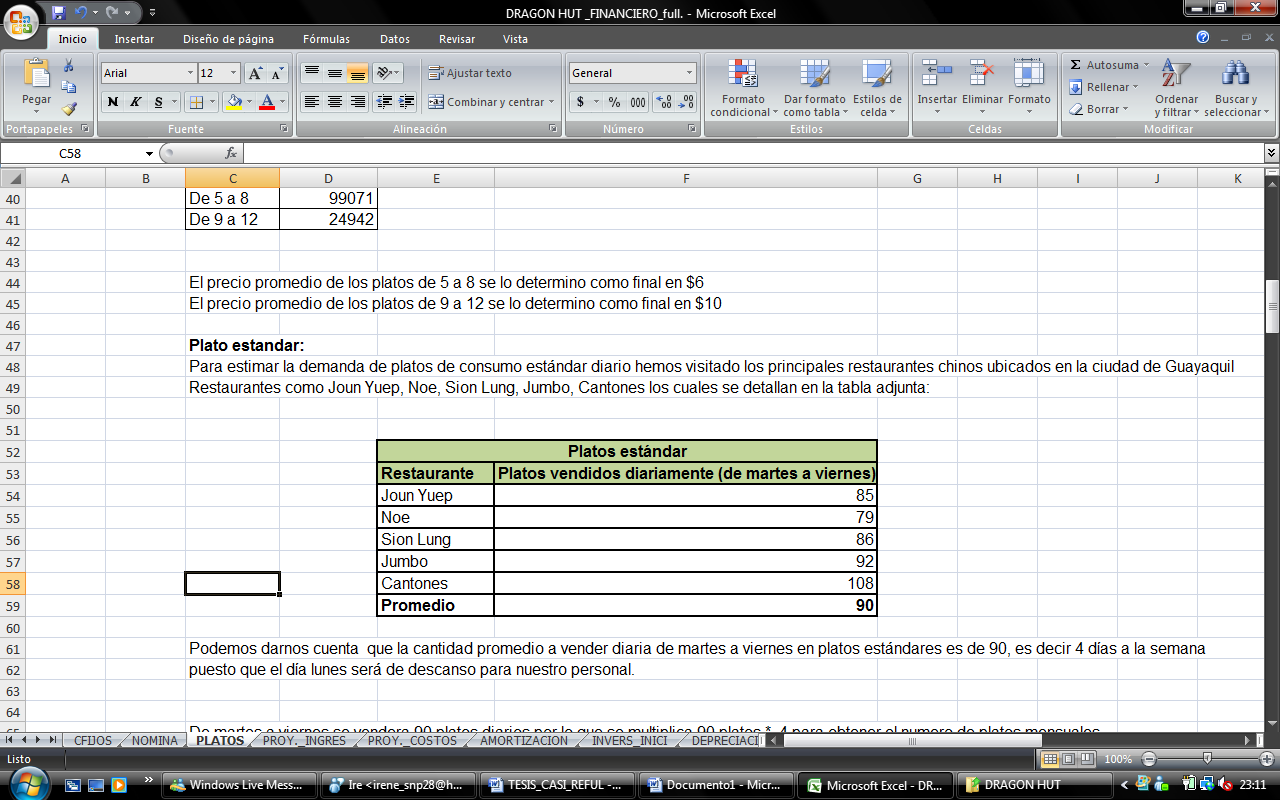 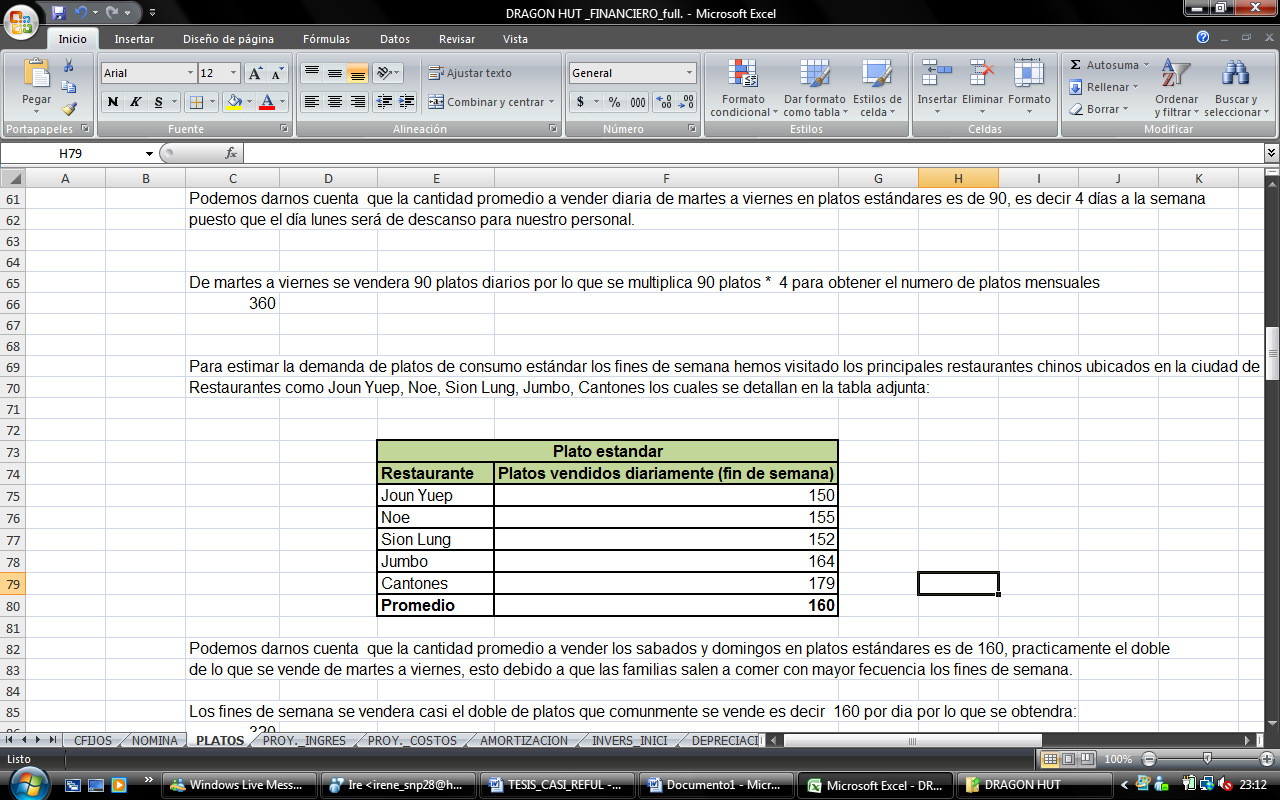 Platos Especiales:
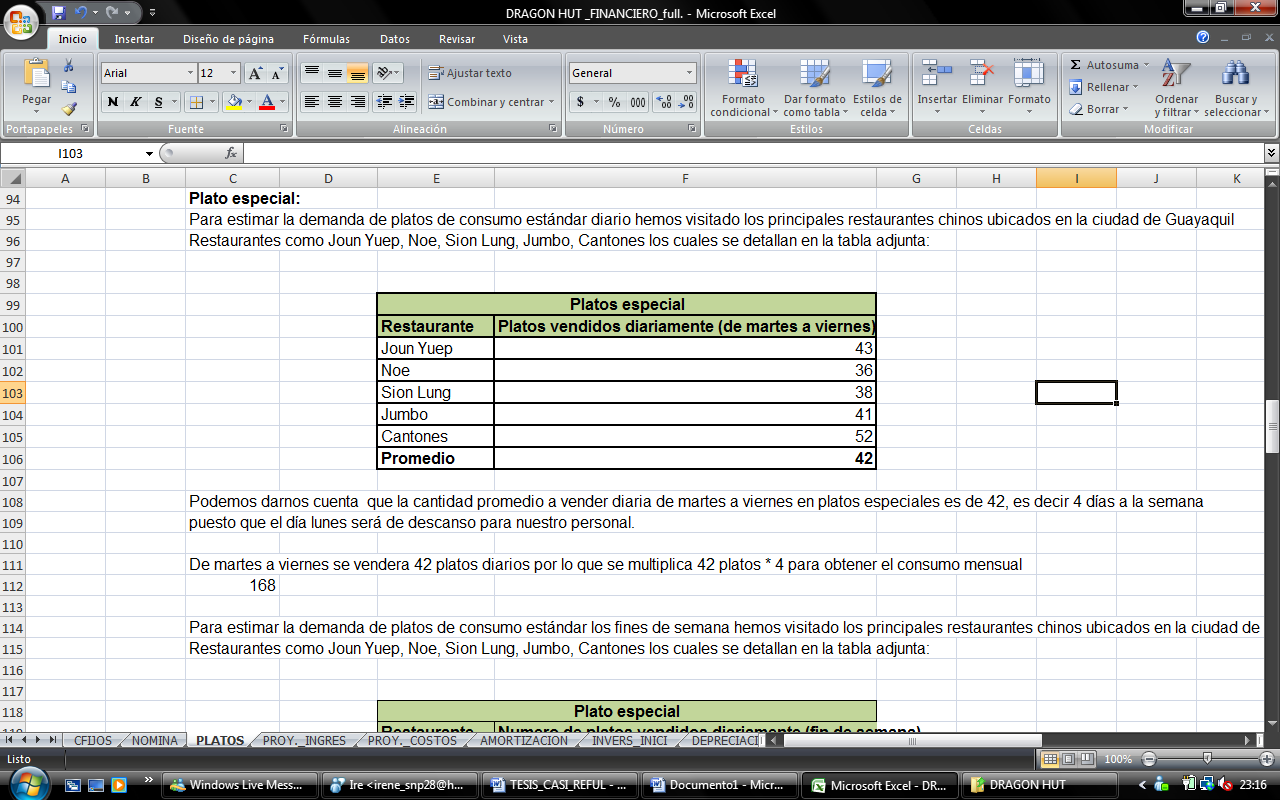 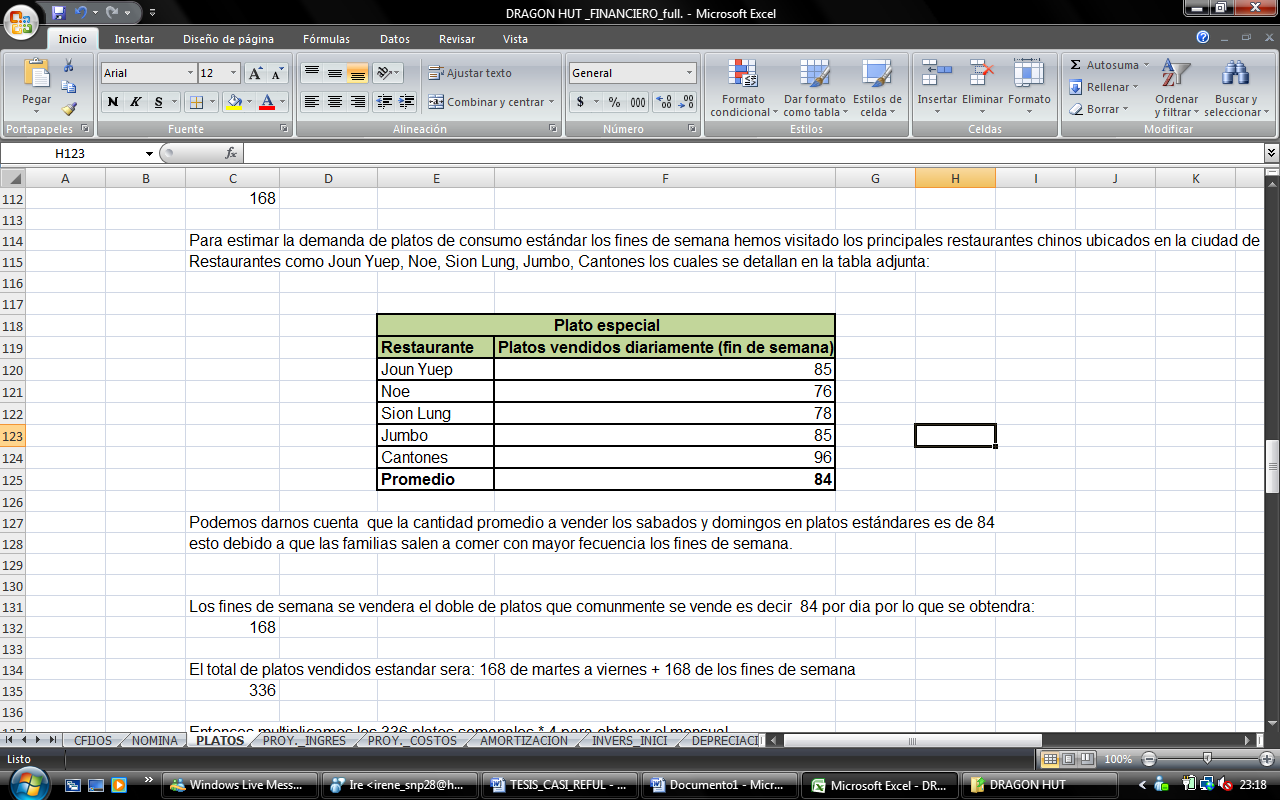 Ingresos.-
- Precio de Venta por Plato Estándar:  $ 6,00
- Precio de Venta por Plato Especial: $ 10,00

Costos.-
- Costo de Venta por Plato Estándar:  $ 3,60
- Costo de Venta por Plato Especial: $ 6,15
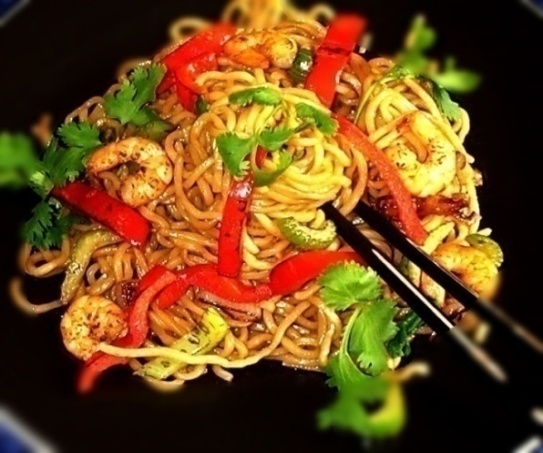 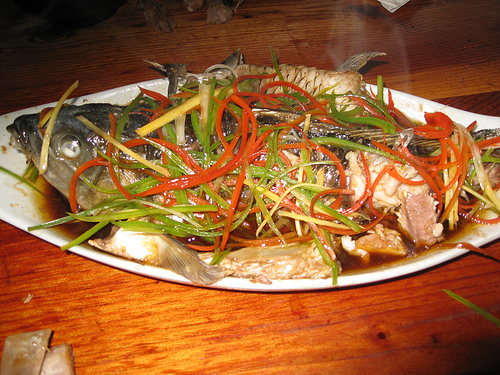 Costos Fijos.- Nómina
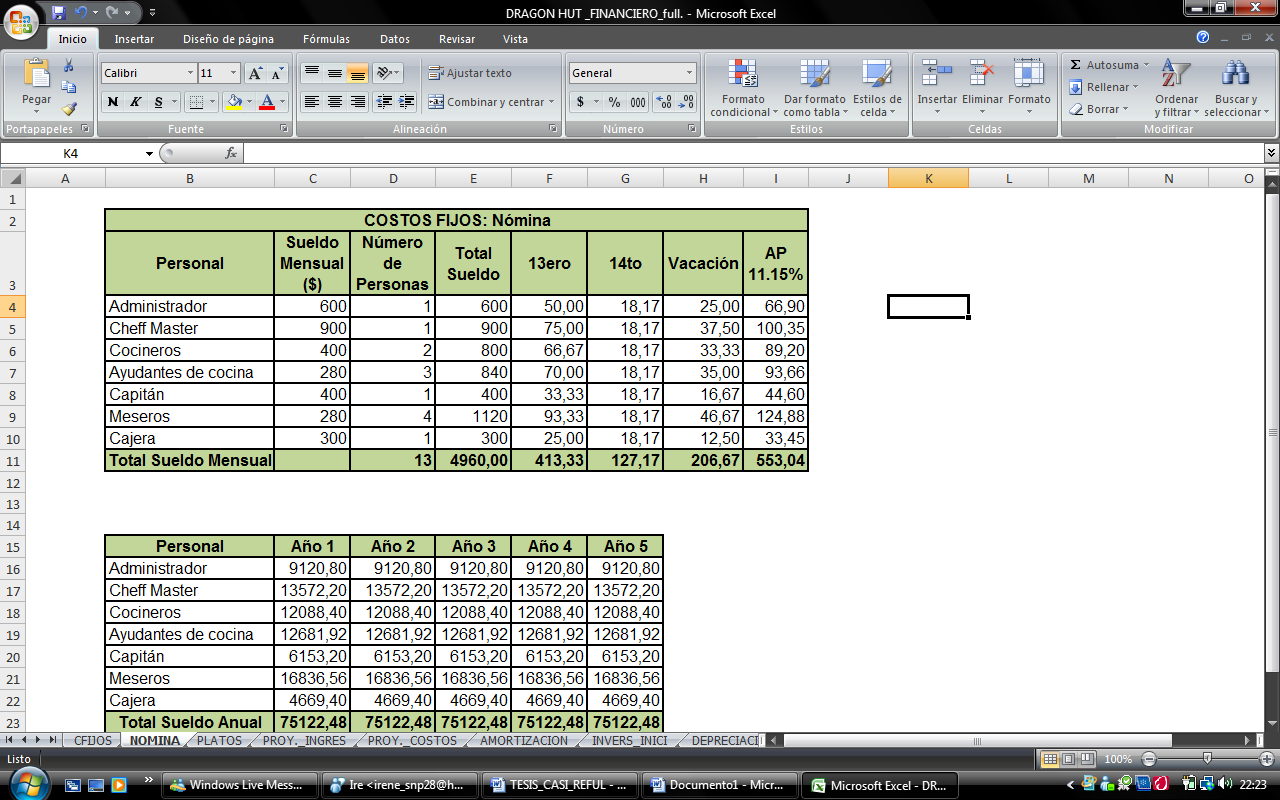 Flujo de Caja.-
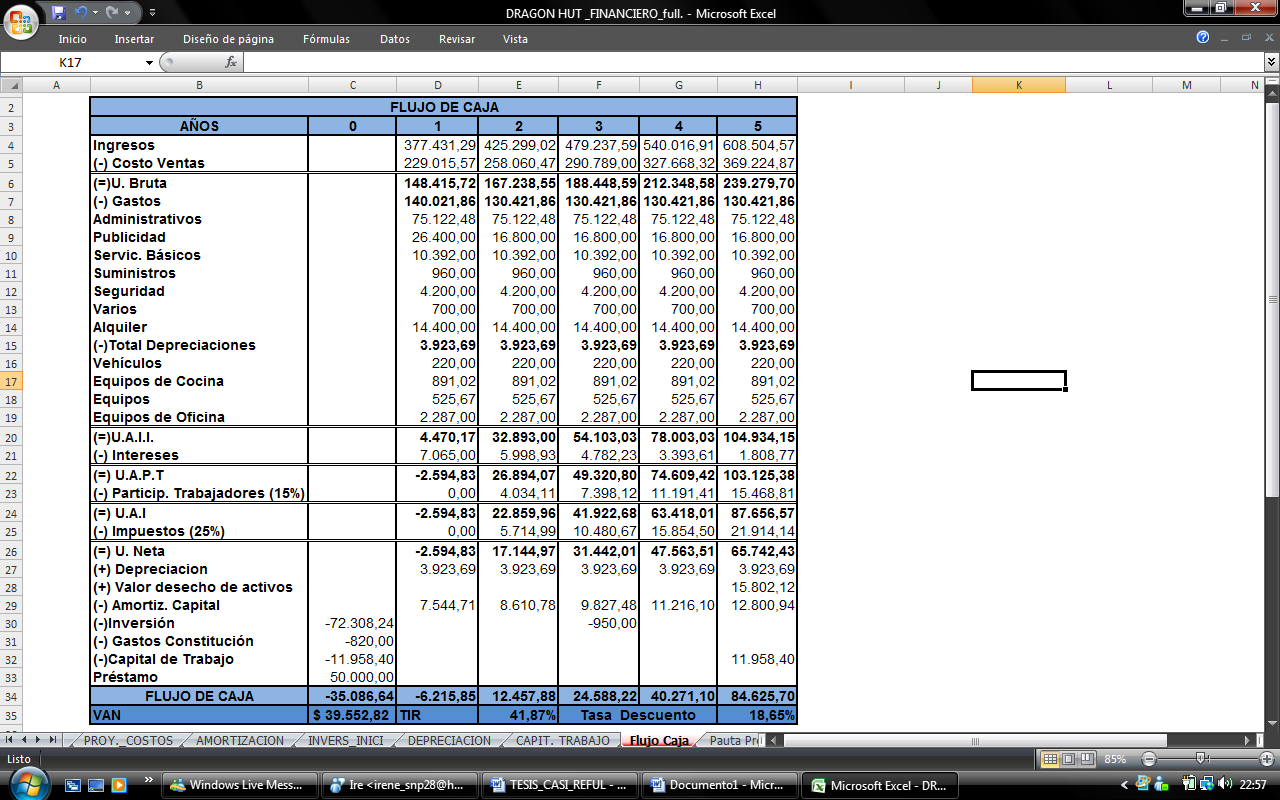 Periodo de Recuperación de la Inversión (Payback)
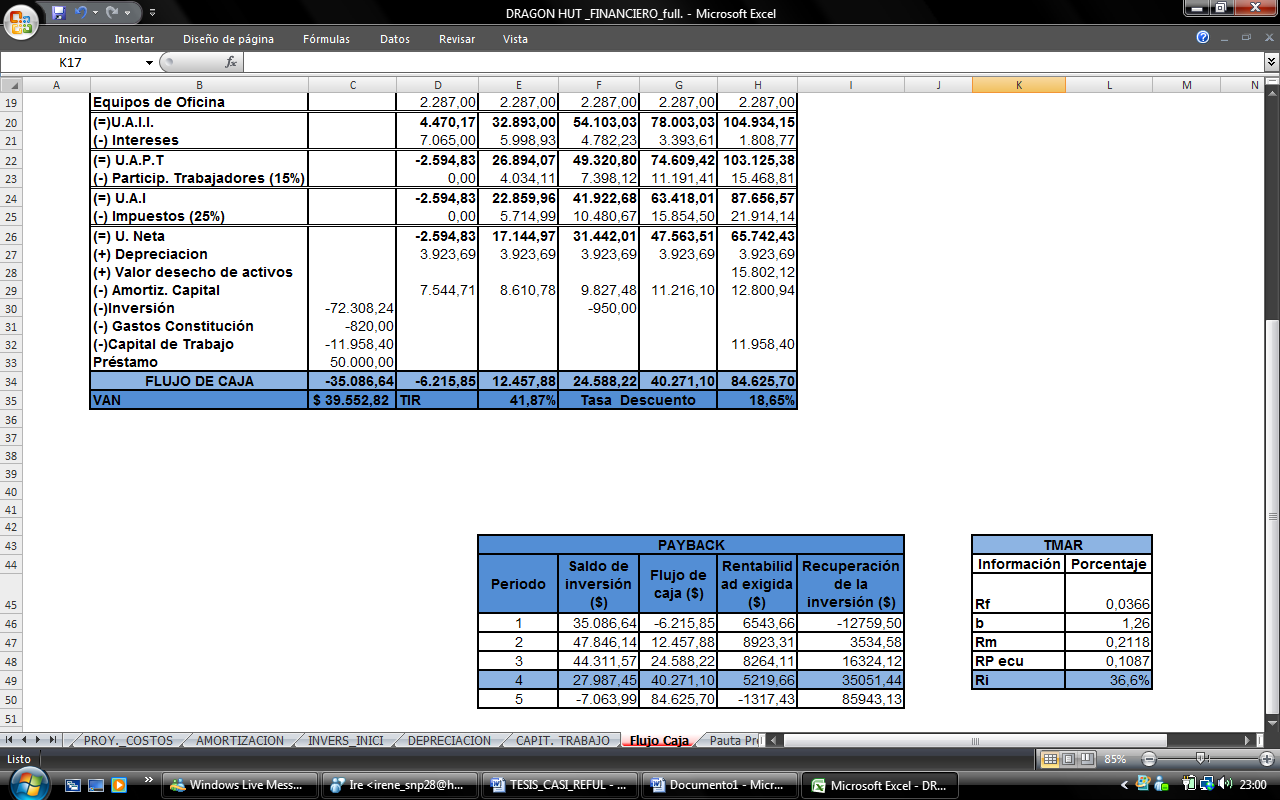 RECOMENDACIONES
Se recomienda que cuando se esté implementando el proyecto, se controle la rotación de los menús en la que las personas demanden con mayor frecuencia.
Continuar y perfeccionar el plan de marketing publicidad para ingresar al top of mind de los consumidores y así dar a conocer de mejor forma nuestro exquisito menú.
Se recomienda inculcar el buen hábito alimenticio de consumir un menú nutritivo y saludable para mantener un nivel de vida integral.
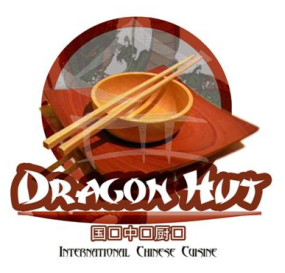 GRACIAS!!